Γεωγραφία  - Geography
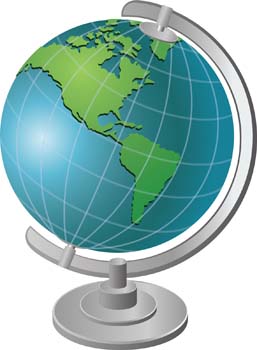 Γεωγραφία Β΄ τάξης
Ενότητα 2: Η αίθουσα μου και οι άλλες αίθουσες του σχολείου
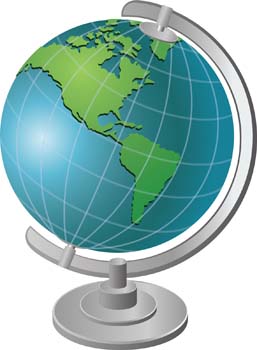 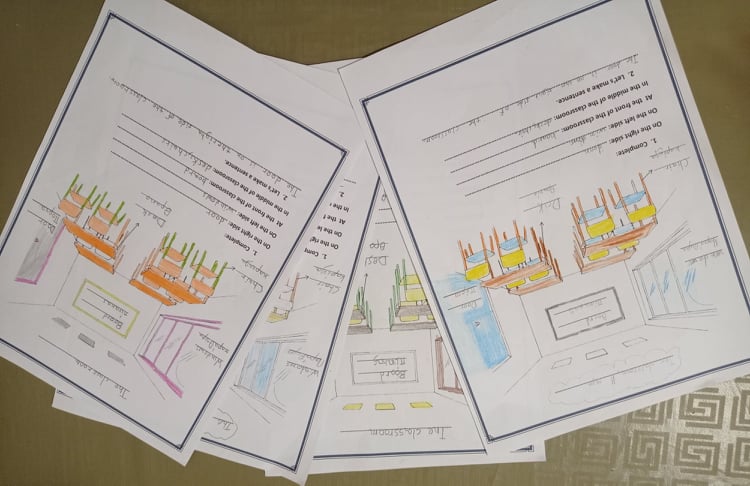 Γεωγραφία Β΄ τάξης
Ενότητα 4:
Στην επόμενη στροφή
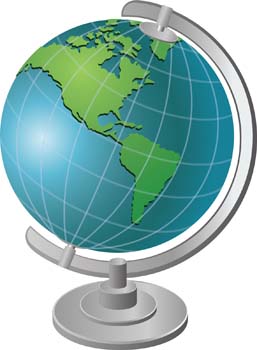 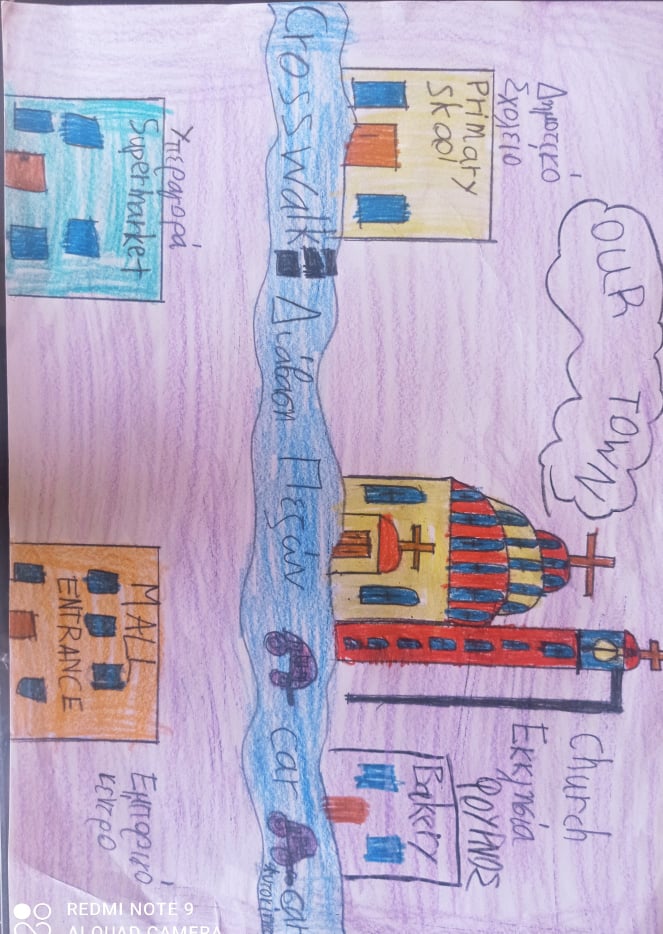 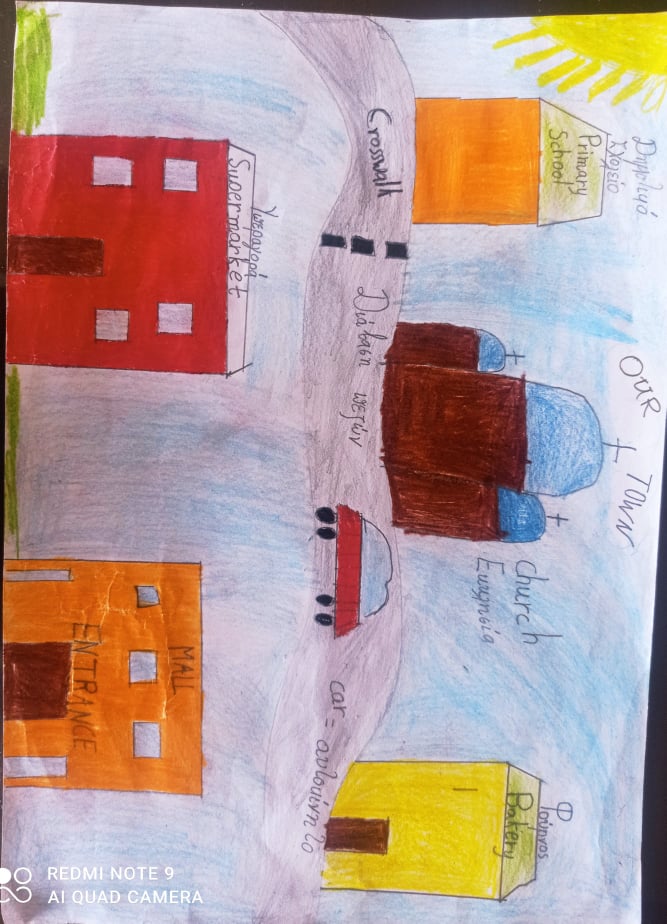 Γεωγραφία Β΄ τάξης
Ενότητα 6:
Έξω βρέχει κάτι τρέχει
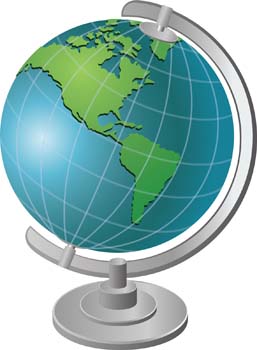 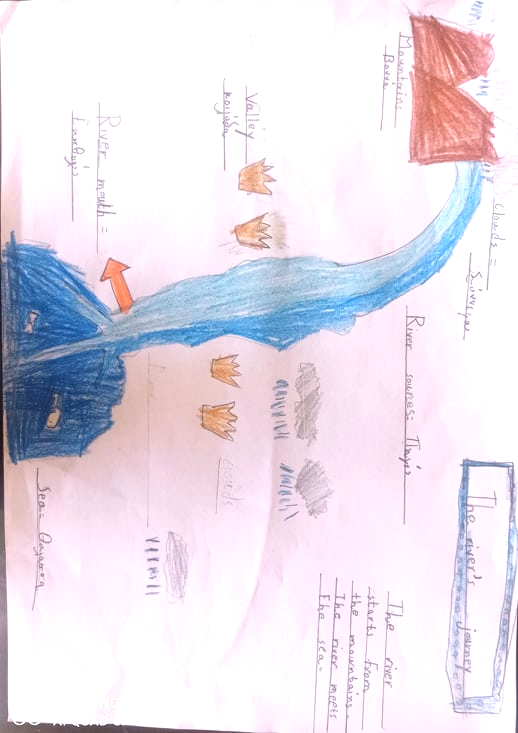 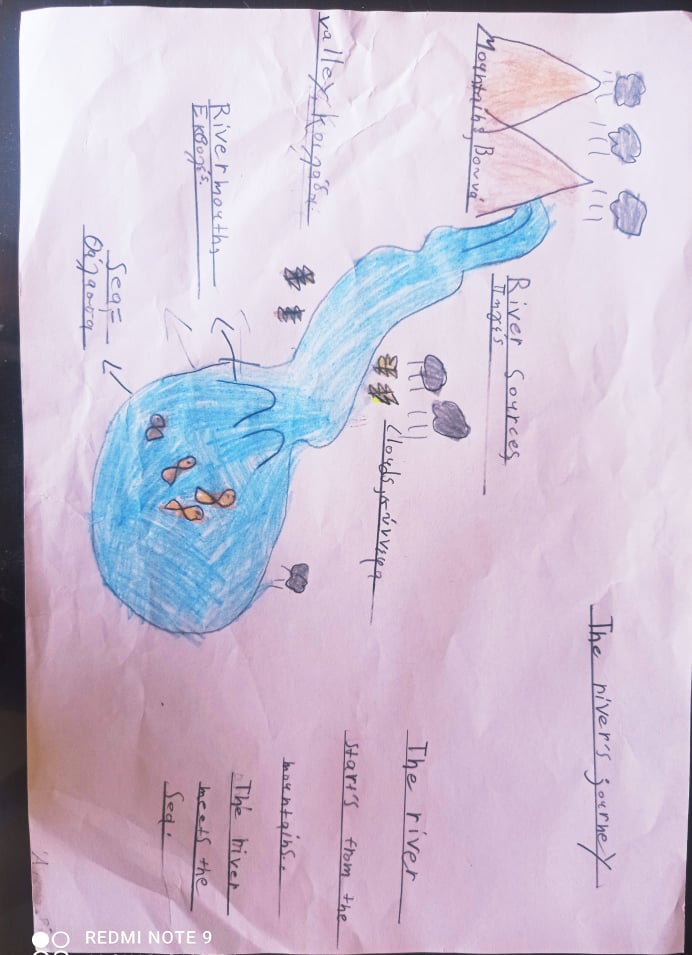 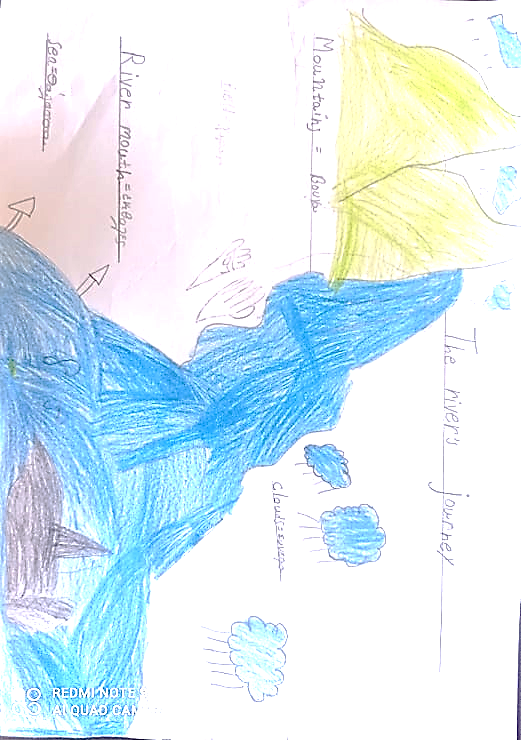 Αγωγή Ζωής – Life Skills
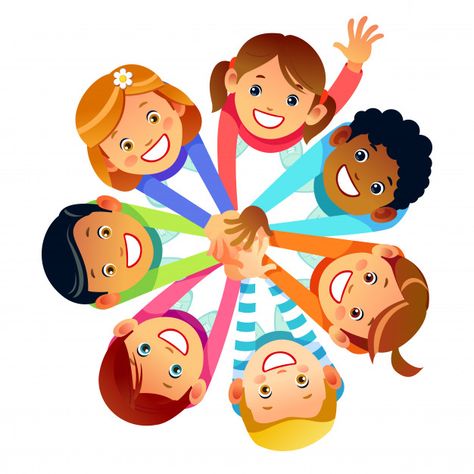 Αγωγή Ζωής Γ’ τάξης 
Ενότητα:
Ανάπτυξη κοινωνικών δεξιοτήτων
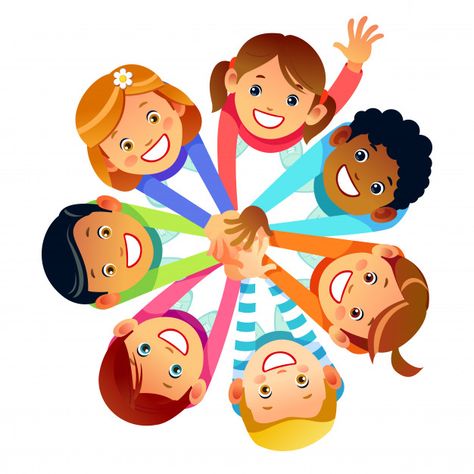 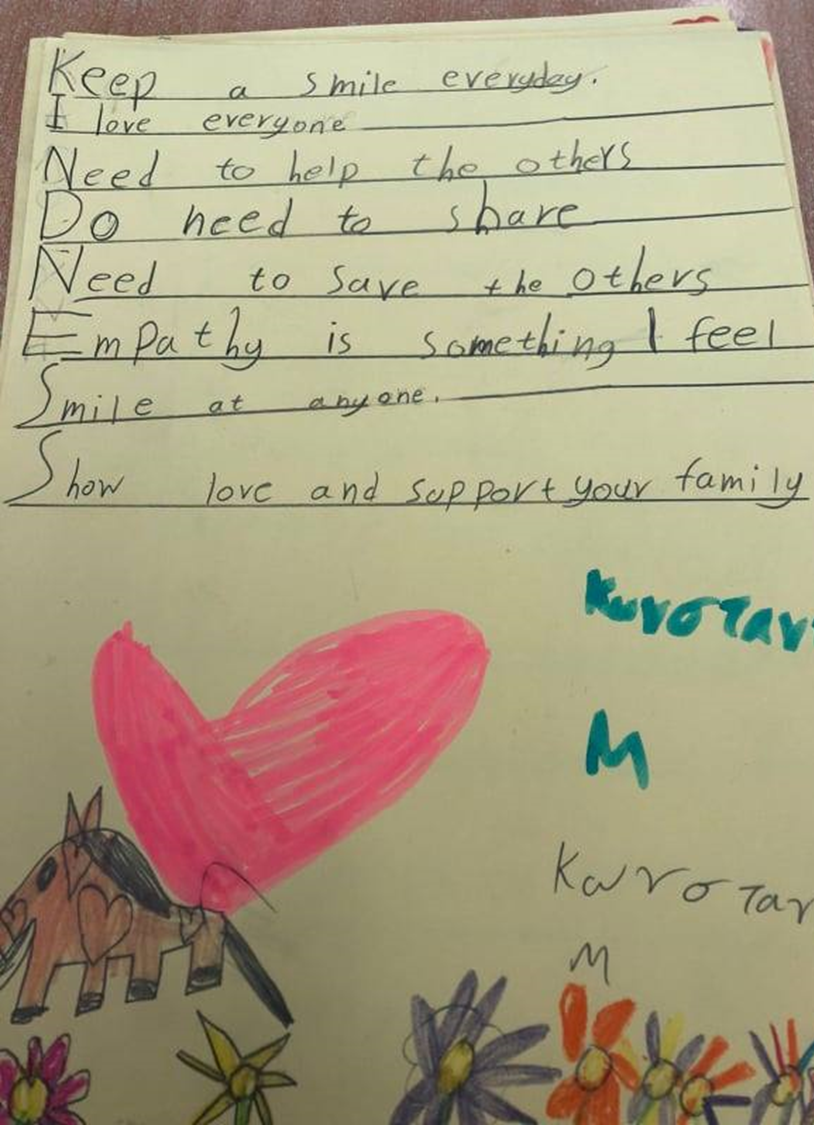